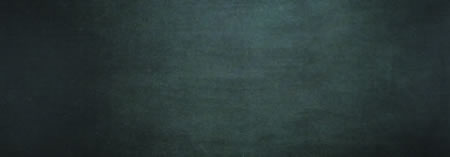 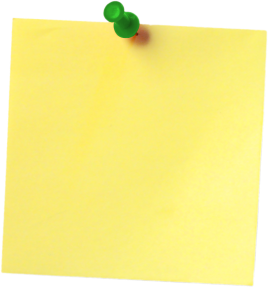 PPT
Creare una
PRESENTAZIONE originale con

PowerPoint
SLIDE
SHOW
UNA PRESENTAZIONE NON È UN DOCUMENTO
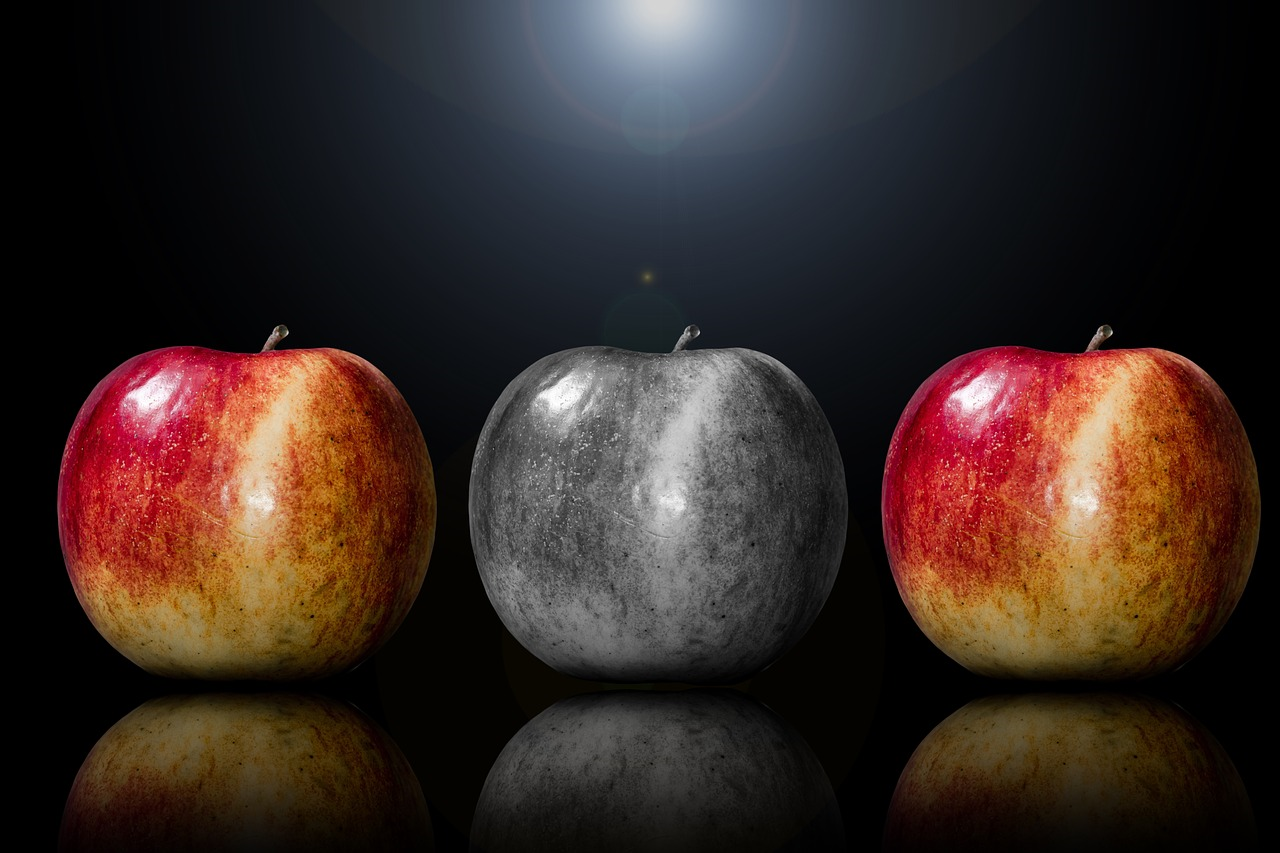 NON RENDERLA
ANONIMA
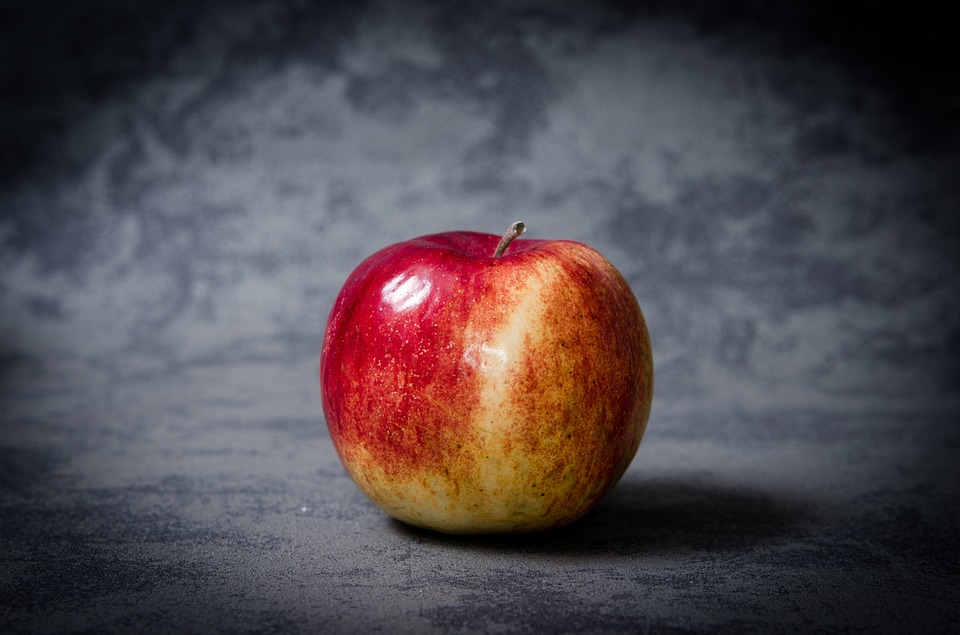 Rendila
Unica
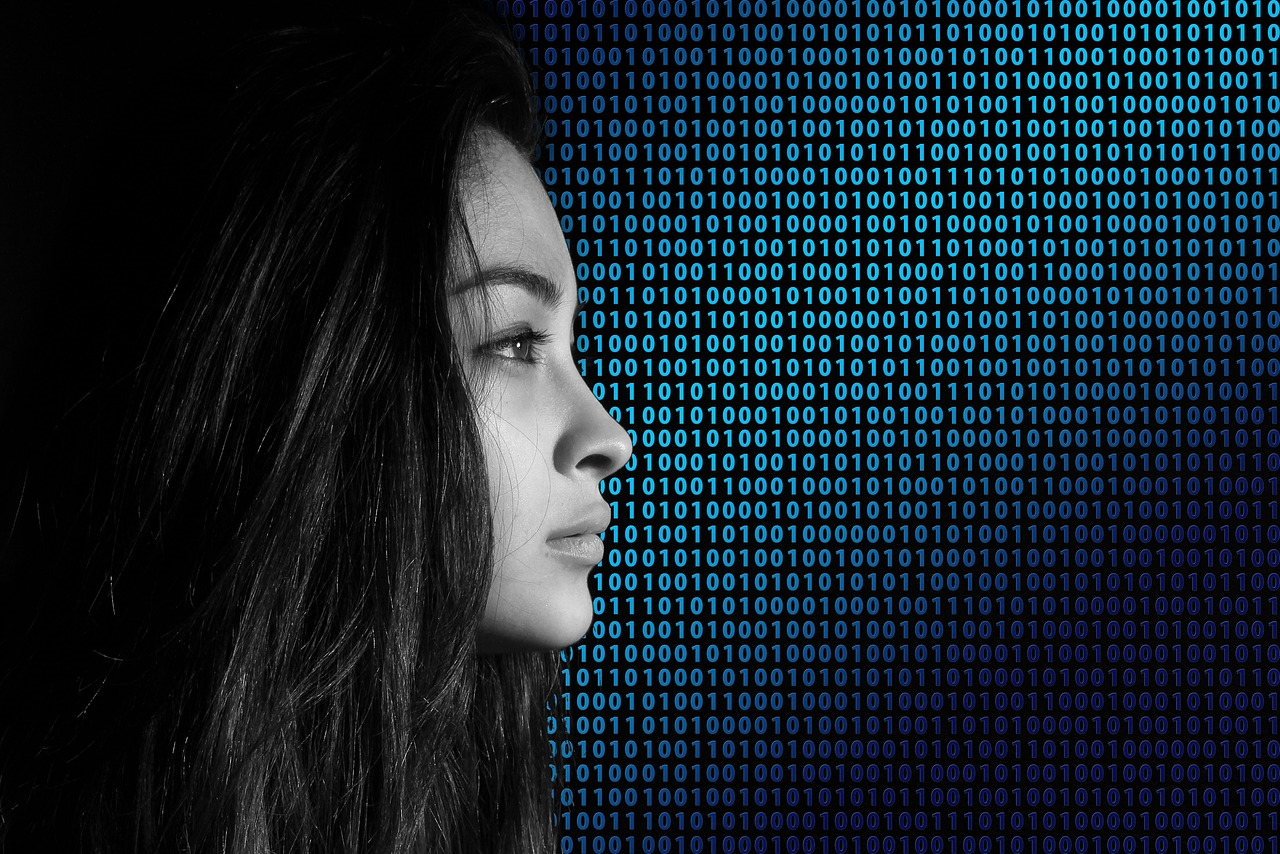 NON creare
solo
Un insieme
DATI
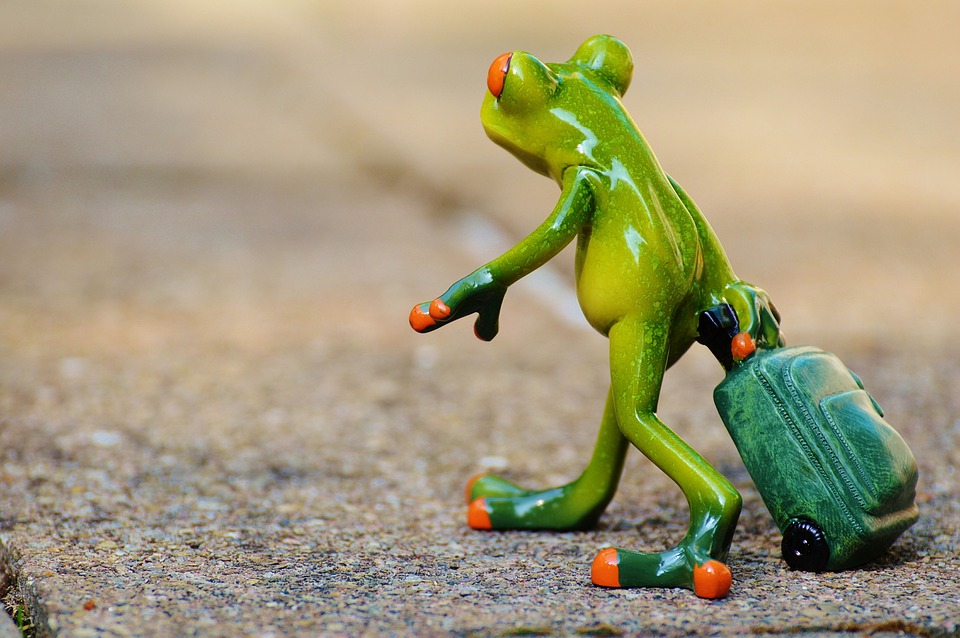 Crea un viaggio
ricco D’immagini
UNA 
PRESENTAZIONE
deve
stupire
{
{
Non temere, non è così difficile.
Basta seguire
delle semplici
REGOLE
1
Progetta prima sulla CARTA
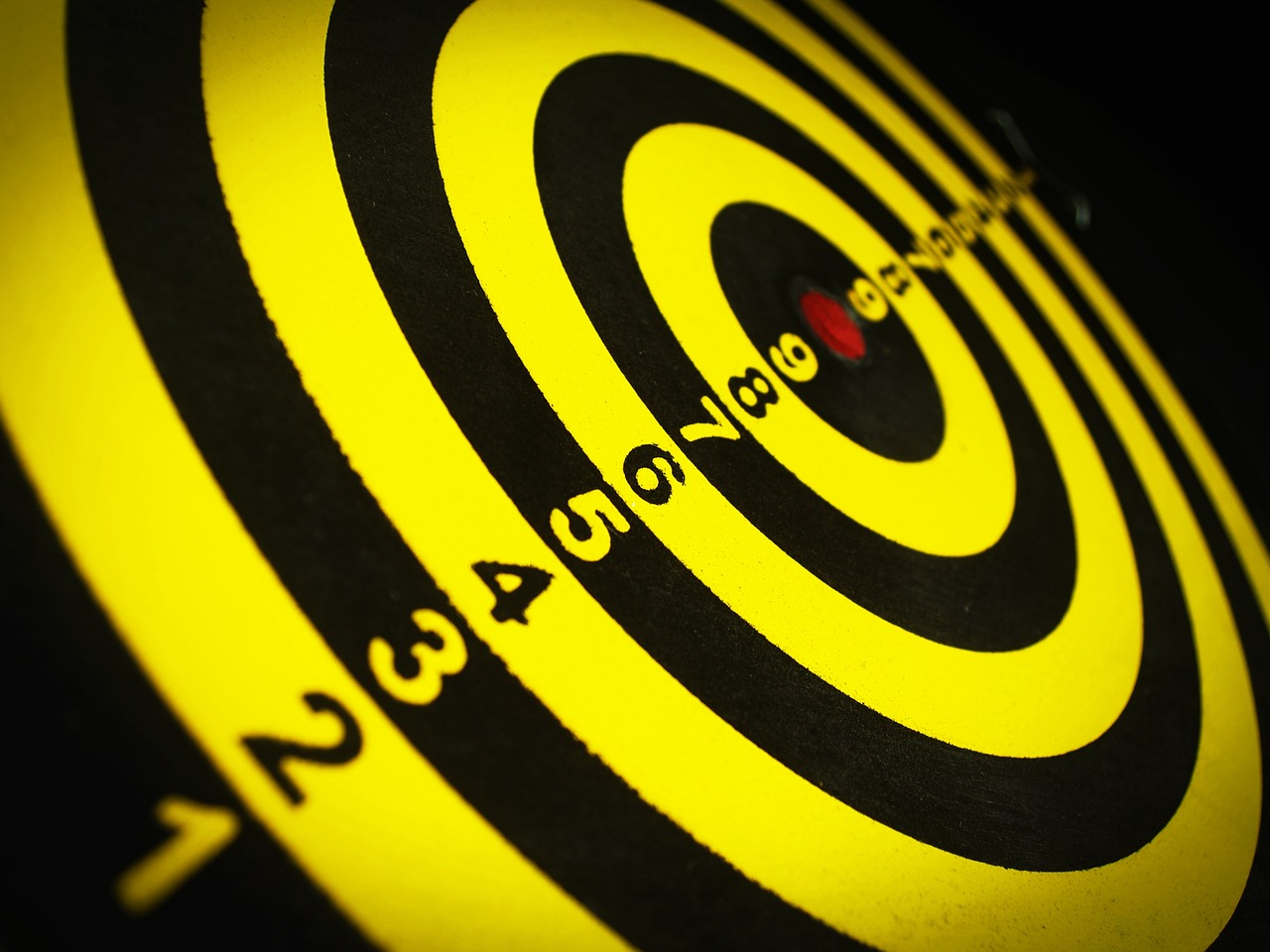 Fissa un OBIETTIVO
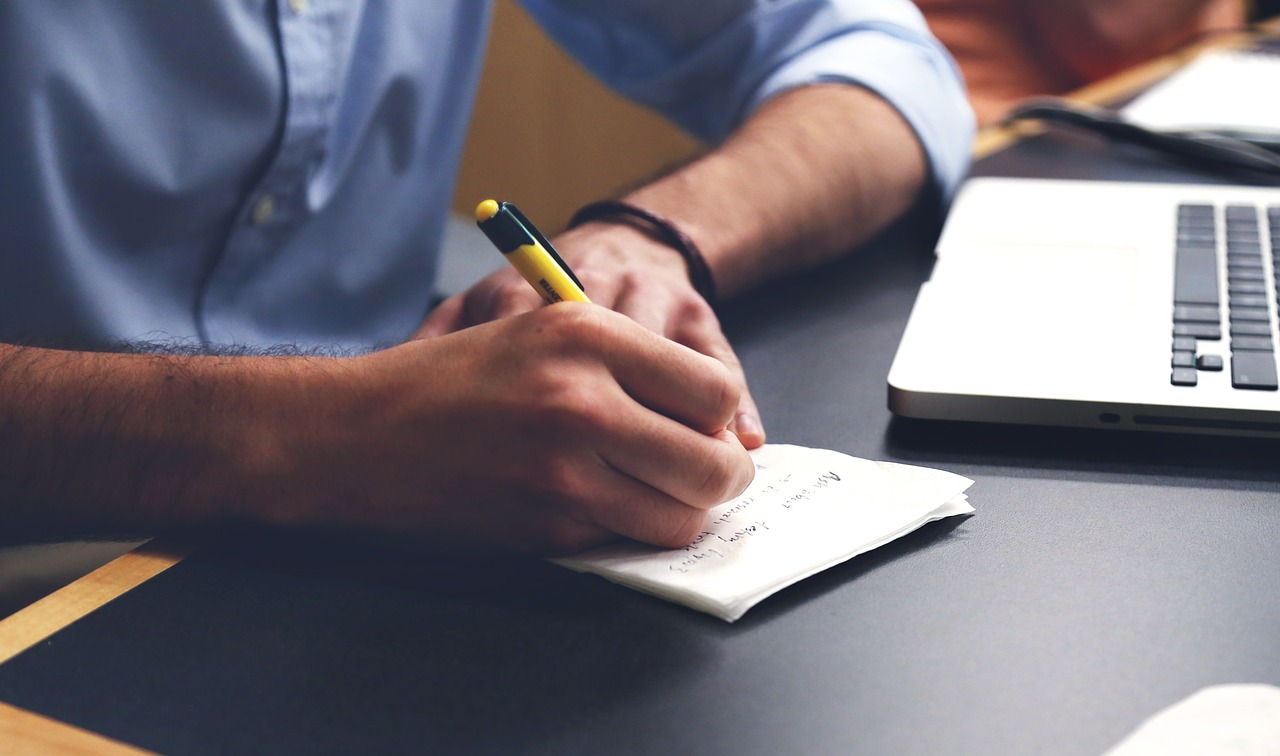 Scrivi tutto 
ciò che ti passa per la mente
Pensa ai
Colori  base     da usare nella tua presentazione (massimo 3)
Pensa
al tipo d’immagini da inserire
(una per slide)
Ma soprattutto Pensa a cosa vuoi raccontare
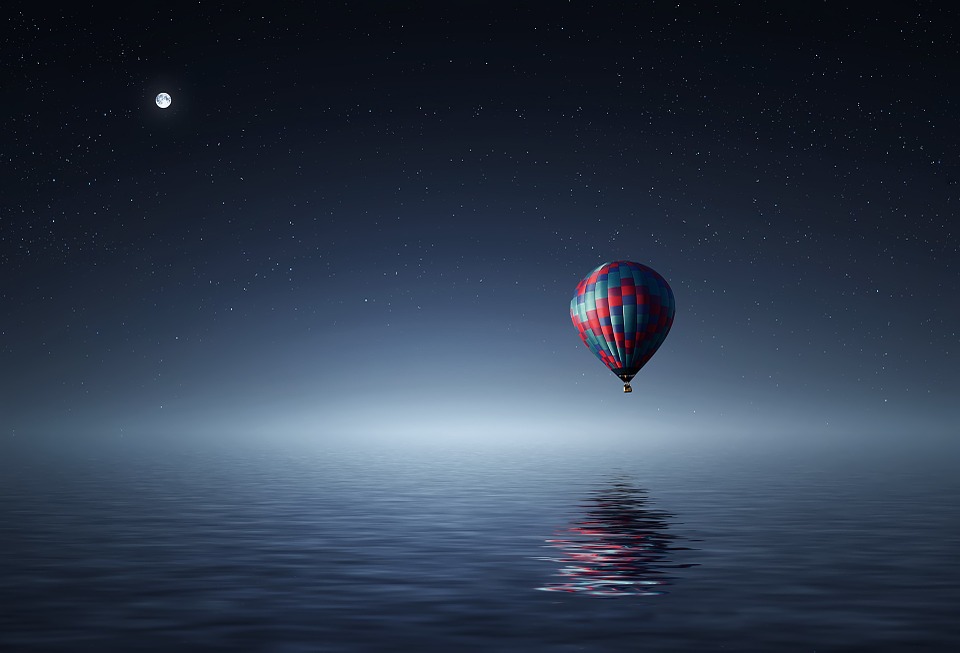 Racconta
 una storia 
Coinvolgente
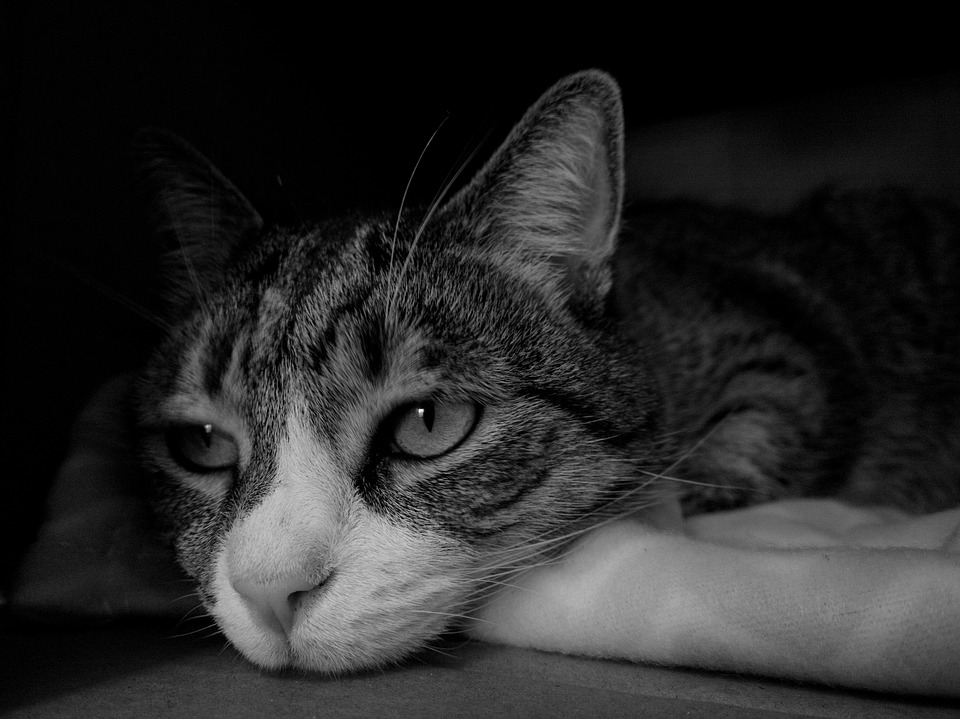 Non Annoiare
        Chi ASCOLTA con      elenchi infiniti
Gli sfondi BIANCHI sono eleganti, USALI
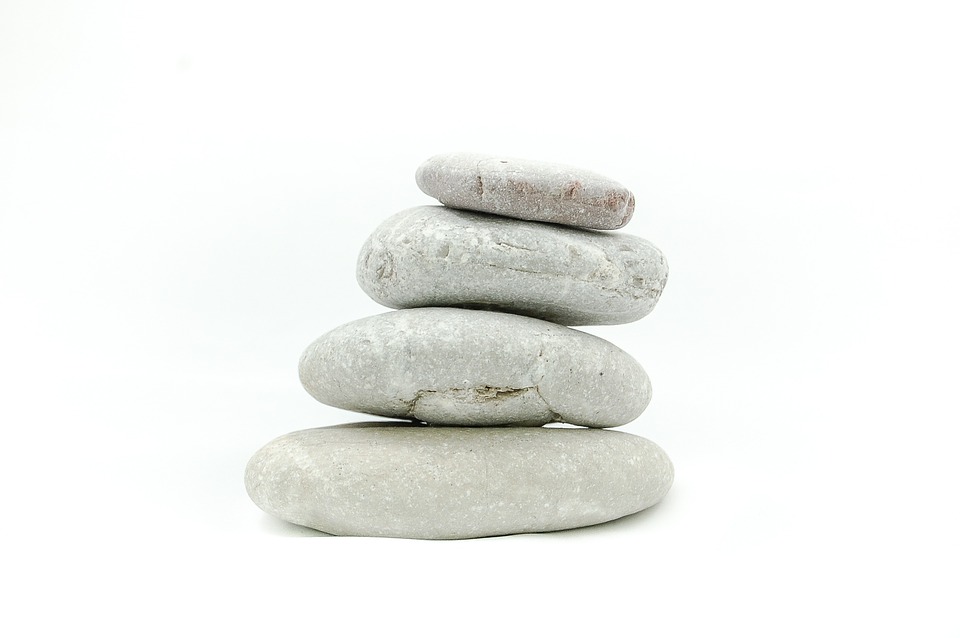 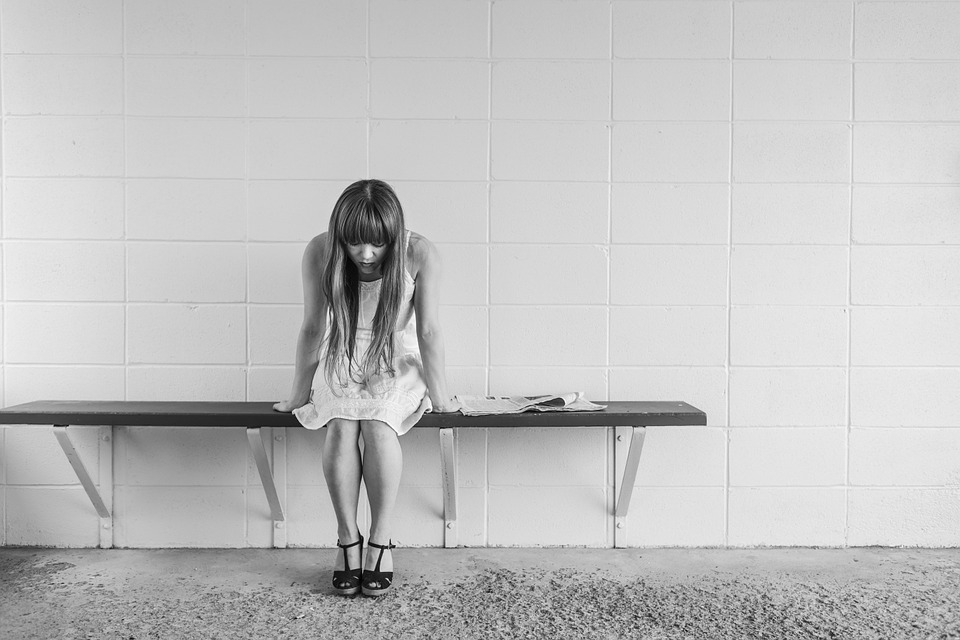 TI SENTI A CORTO DI 
              IDEE?????
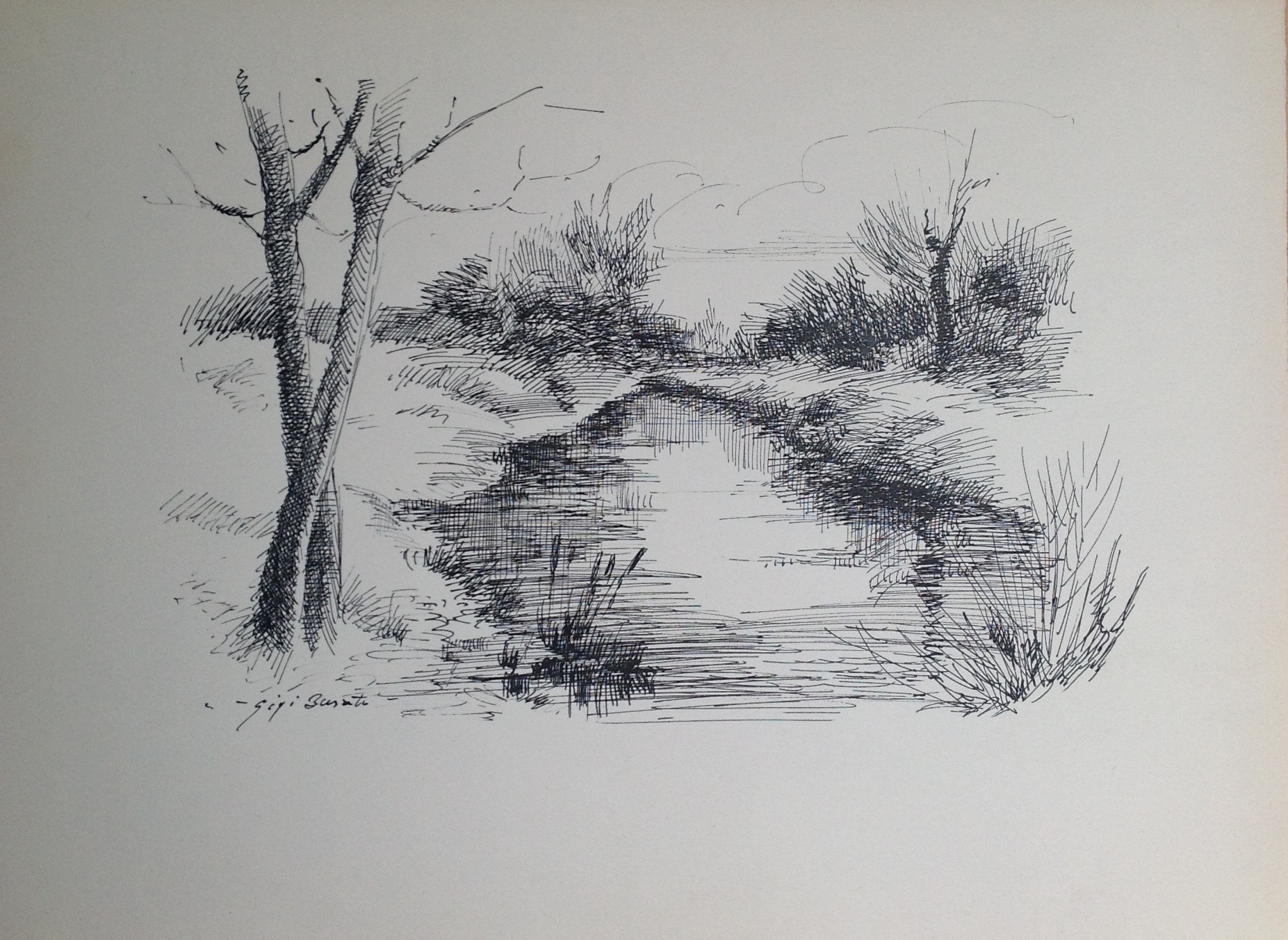 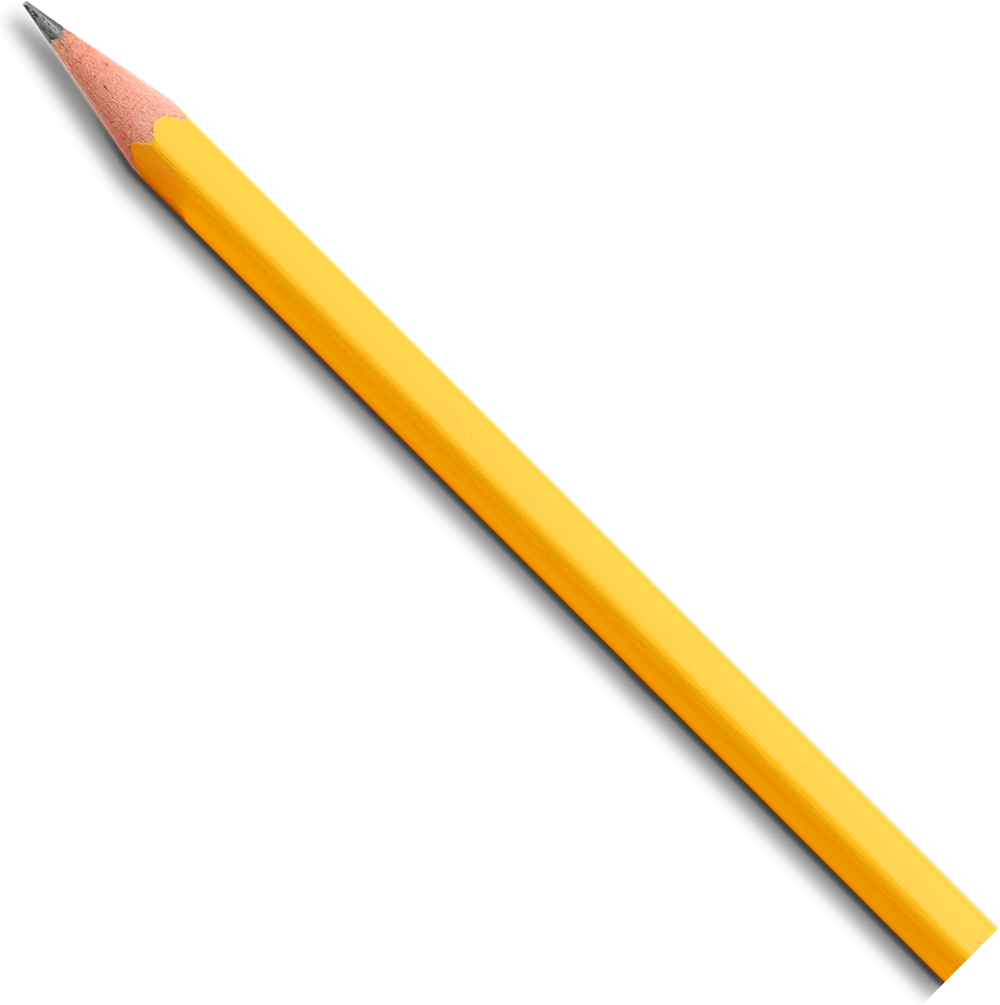 INVENTA
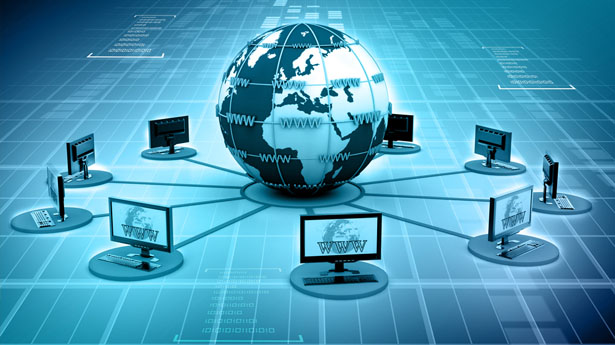 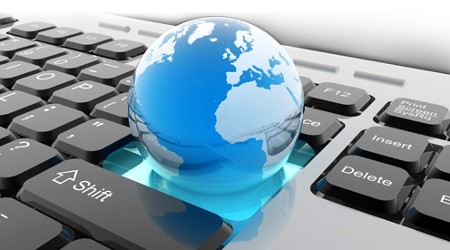 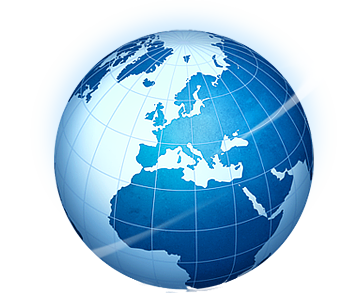 IMMAGINA
DIVERTITI
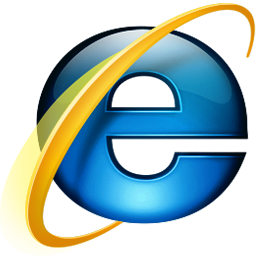 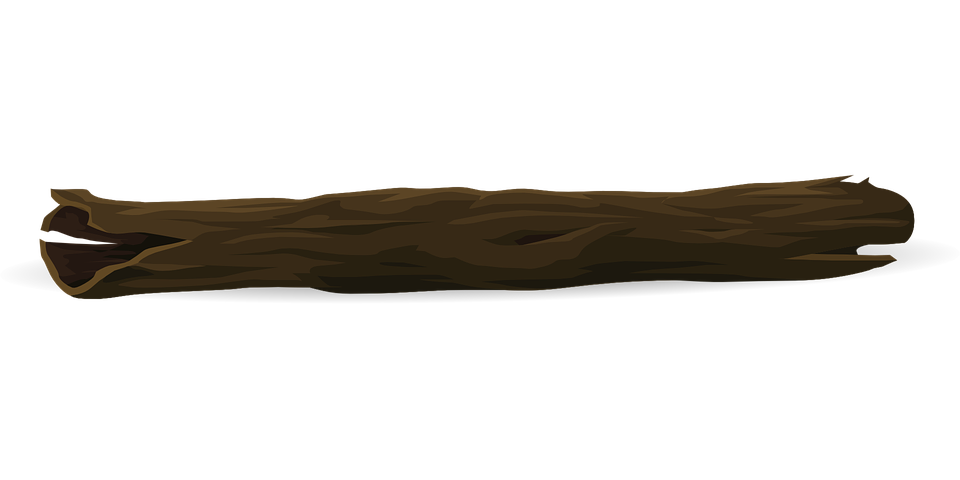 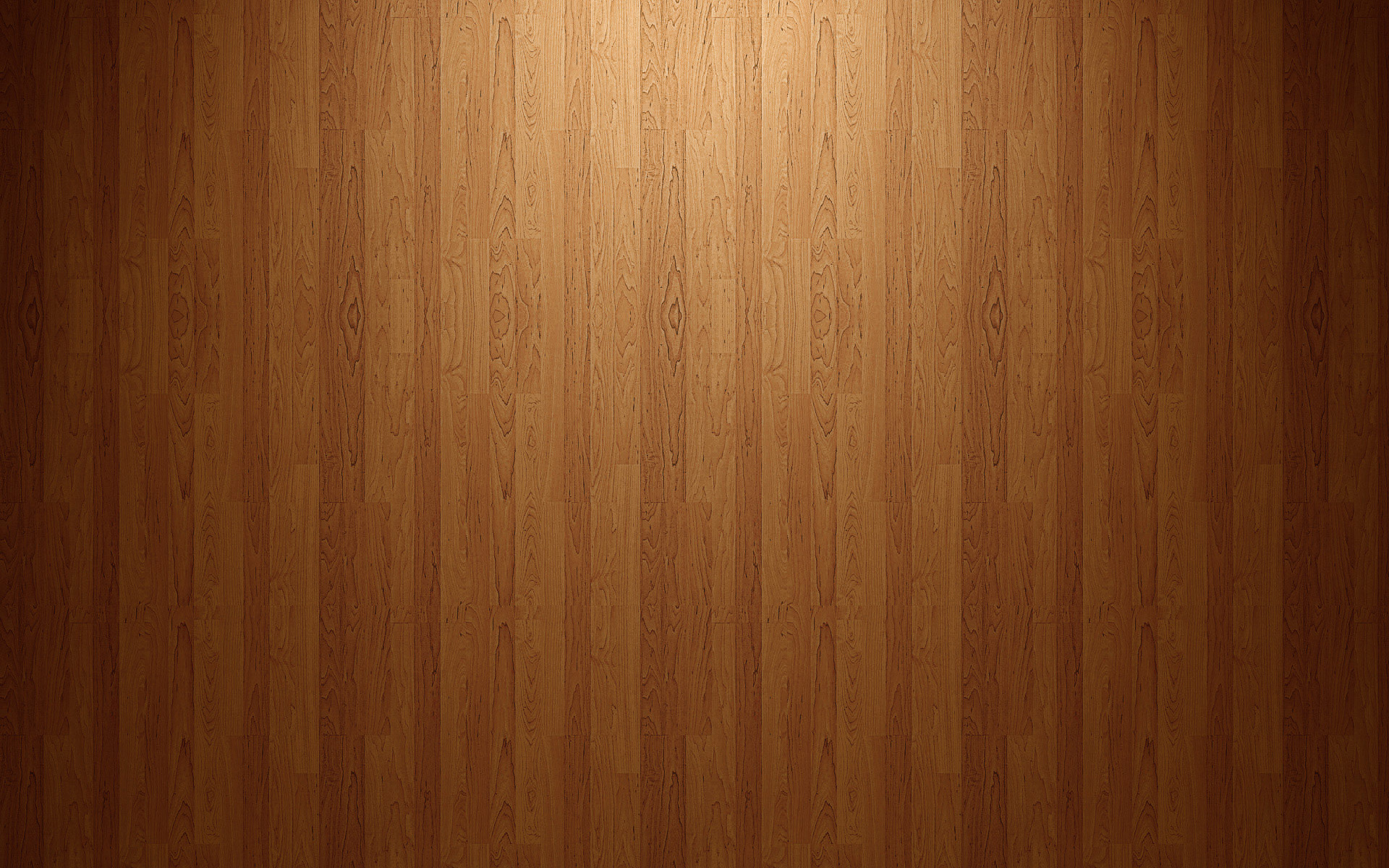 P
O
I
U
F
R
E
A
TUTTO
QUELLO
CHE VUOI
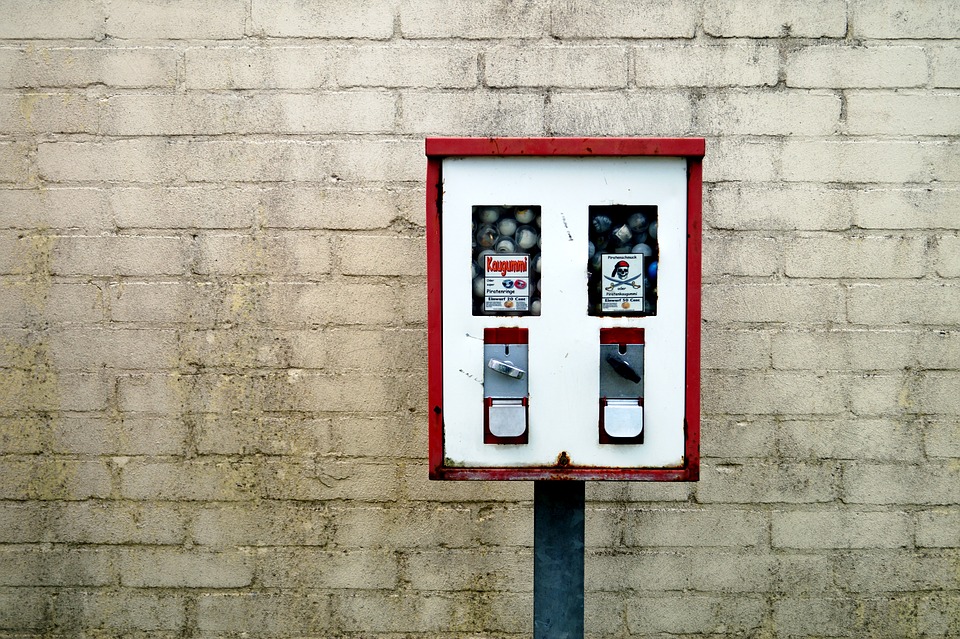 MA Ricorda
SEMPRE
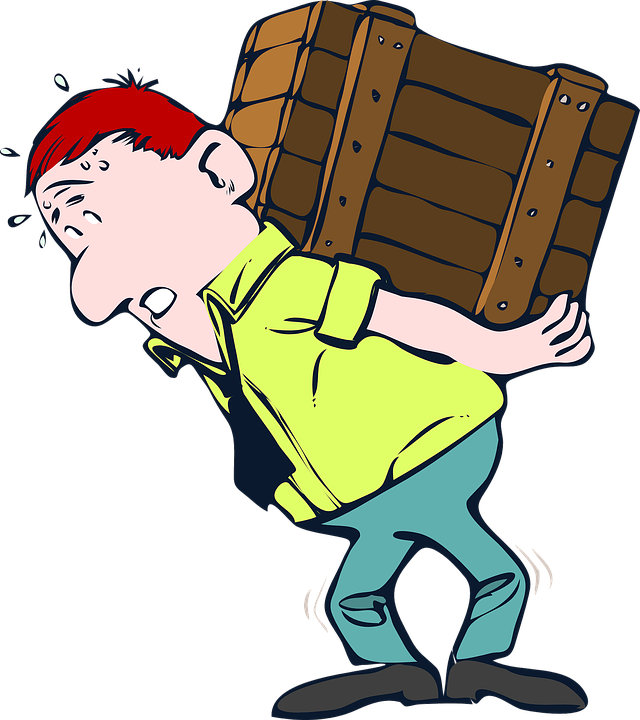 NON APPESANTIRE MAI LE TUE SLIDE
UTILIZZA       AL MEGLIO 
    LO 
SPAZIO
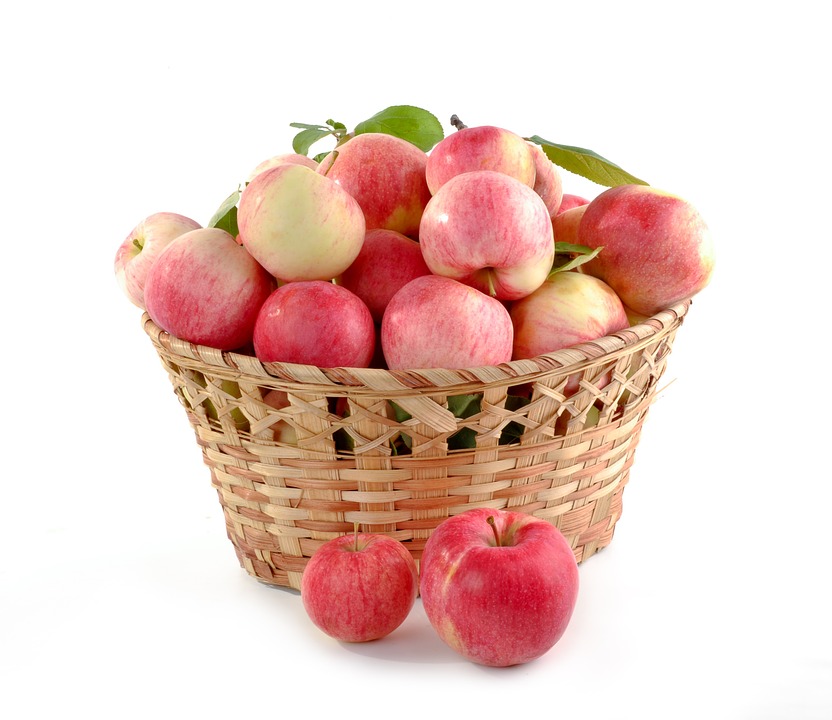 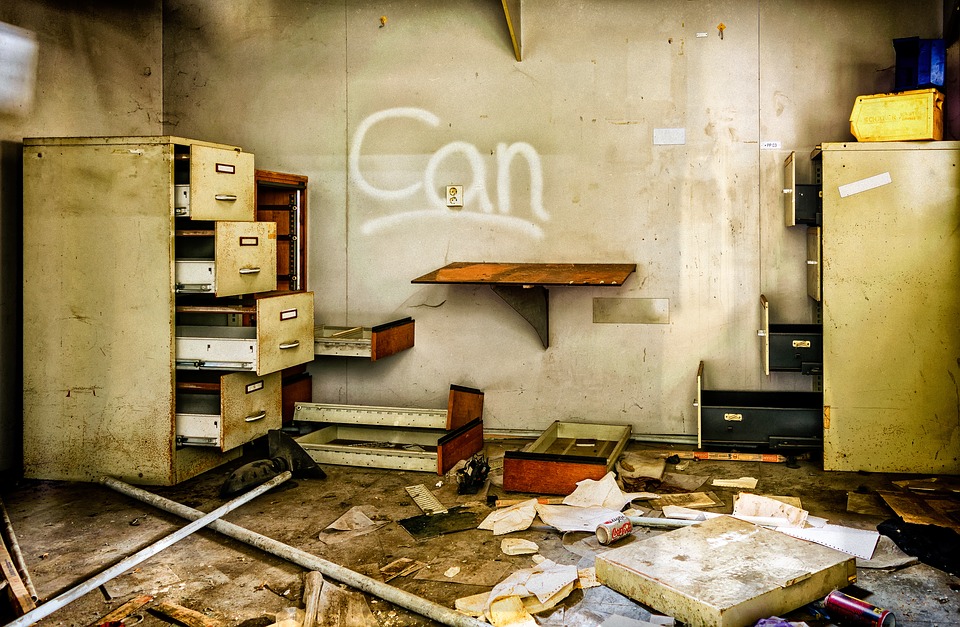 NON LASCIARE MAI E POI MAI LE TUE SLIDE IN DISORDINE
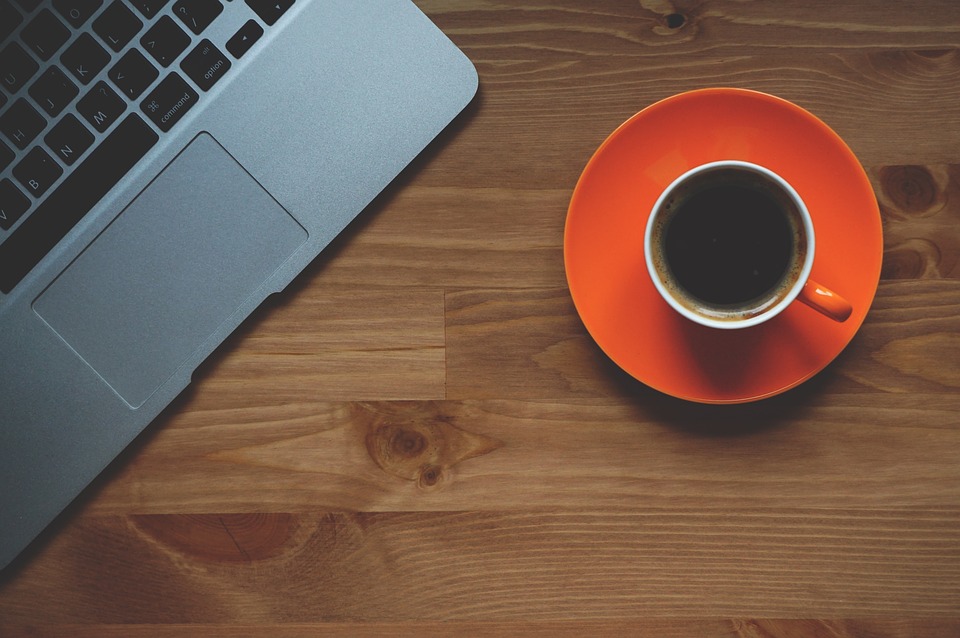 PULIZIA
ORDINE
SEMPLICITÁ
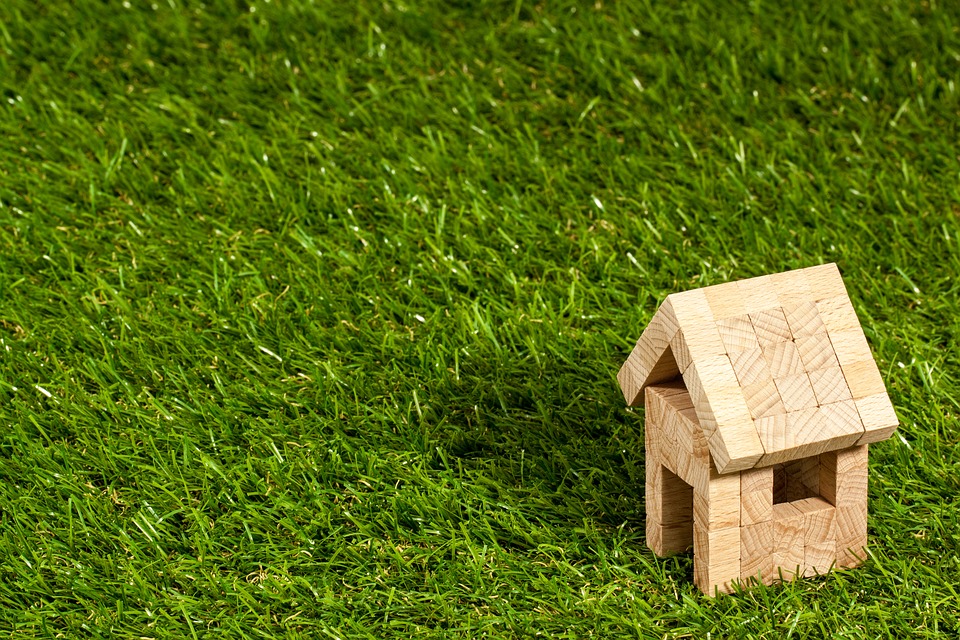 QUANDO INIZI IL TUO 
PROGETTO
IMMAGINA 
LA REAZIONE
 DI CHI LO 
VEDRÁ
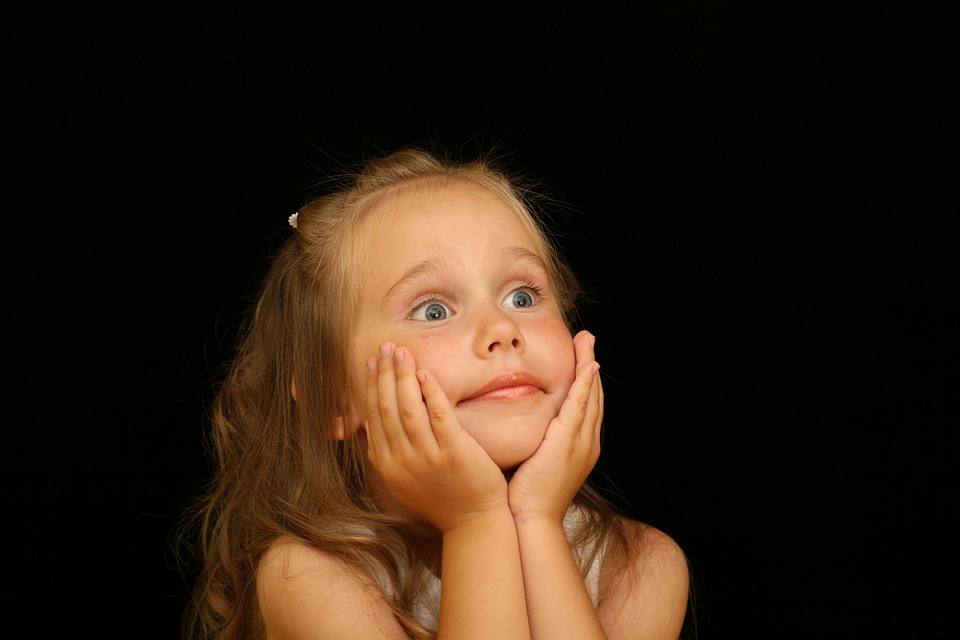 CHE DOVREBBE ESSERE QUESTA
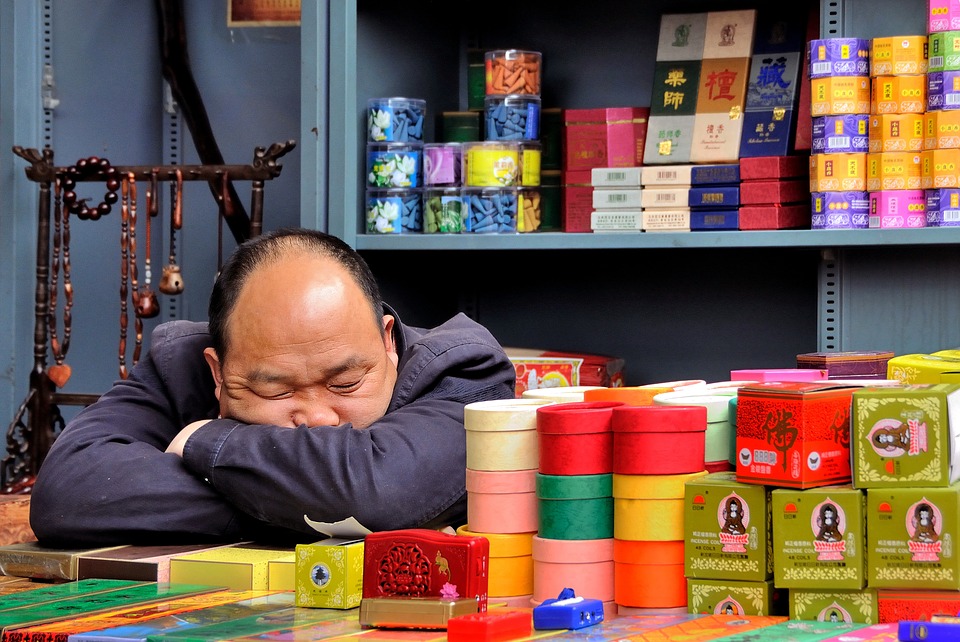 E
 NON
 QUESTA
UNA SOLA IMMAGINE PER OGNI SLIDE E POCHE RIGHE DI TESTO
2
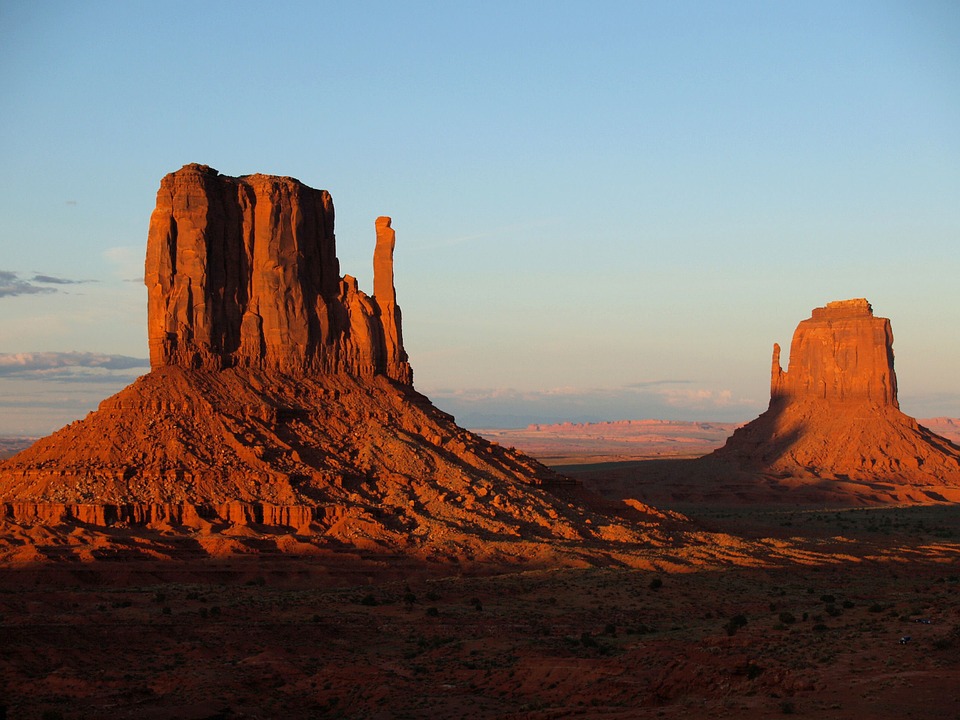 USA SOLO IMMAGINI IN HD
NON SCRIVERE
SEMPRE
IN CENTRO
Può andar bene anche 
QUI
Può andar bene anche 
QUI
Può andar bene anche 
QUI
Scrivi QUI
Scrivi QUI
Può andar bene anche 
QUI
NON QUI
Può andar bene anche 
QUI
Scrivi QUI
Scrivi QUI
Può andar bene anche 
QUI
Può andar bene anche 
QUI
Può andar bene anche 
QUI
SCRIVI IN GRANDE
PERCHÈ 
IN
PICCOLO
SI 
FATICA
A
LEGGERE
DAI VALORE ALLE TUE SLIDE
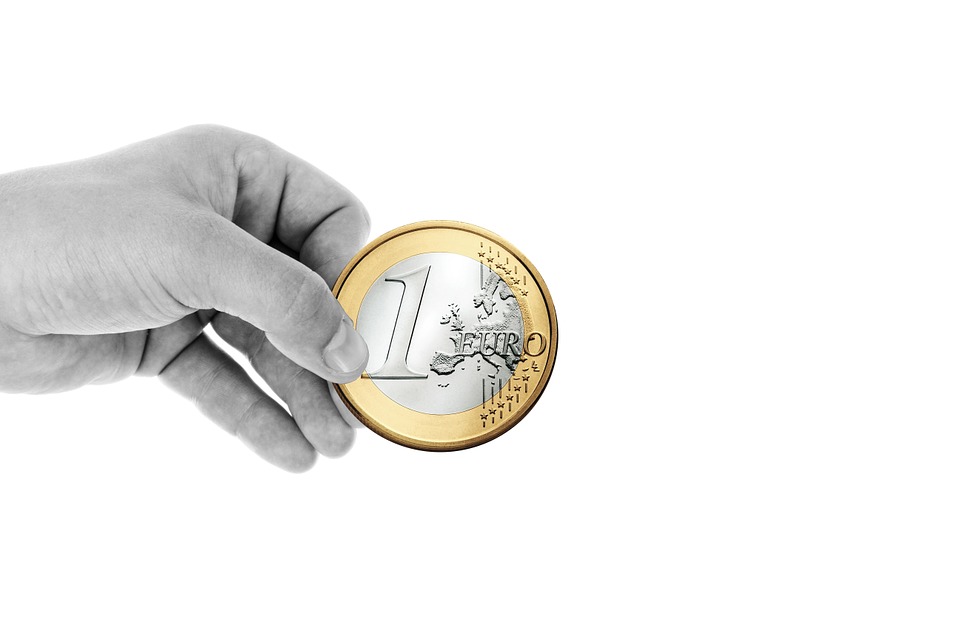 FANTASIA 
FANTASIA FANTASIA 
E
ORIGINALITÀ
3
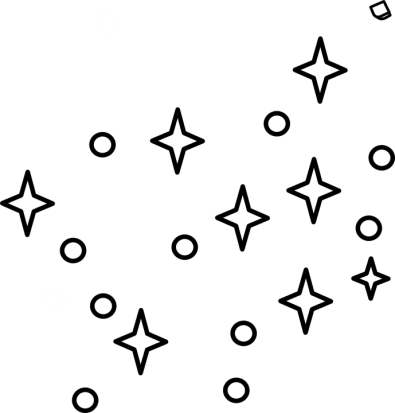 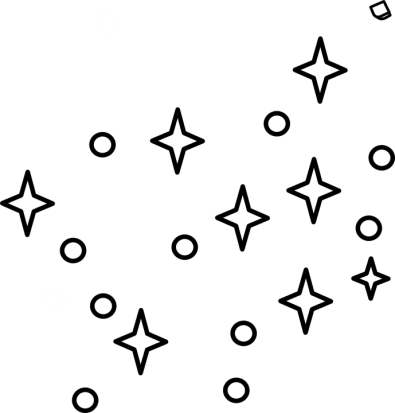 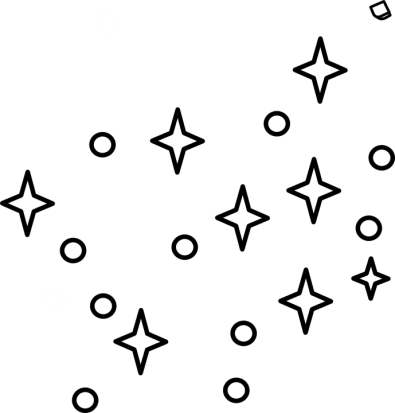 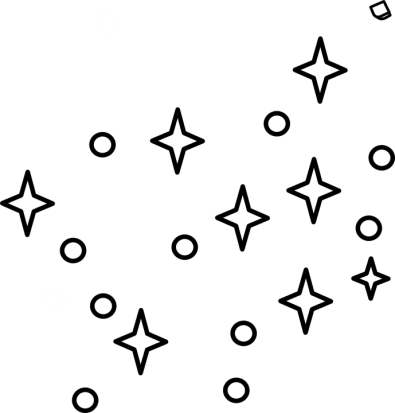 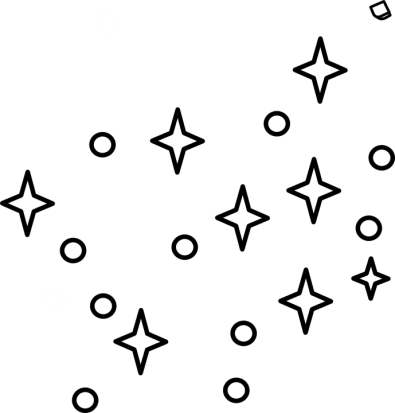 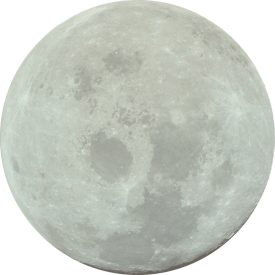 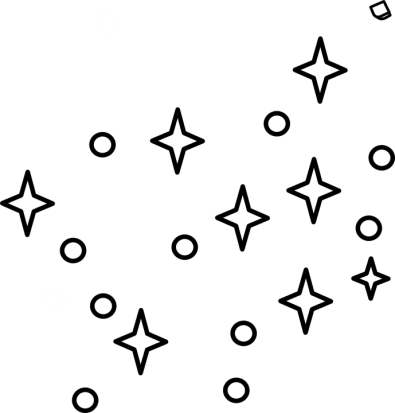 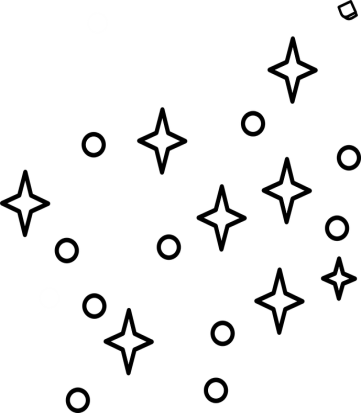 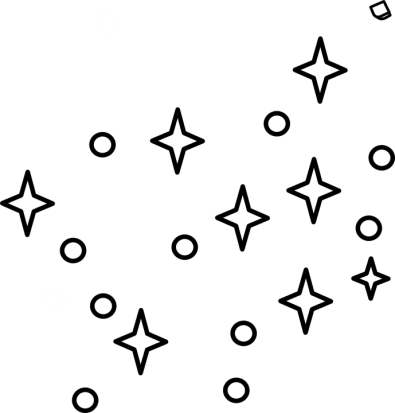 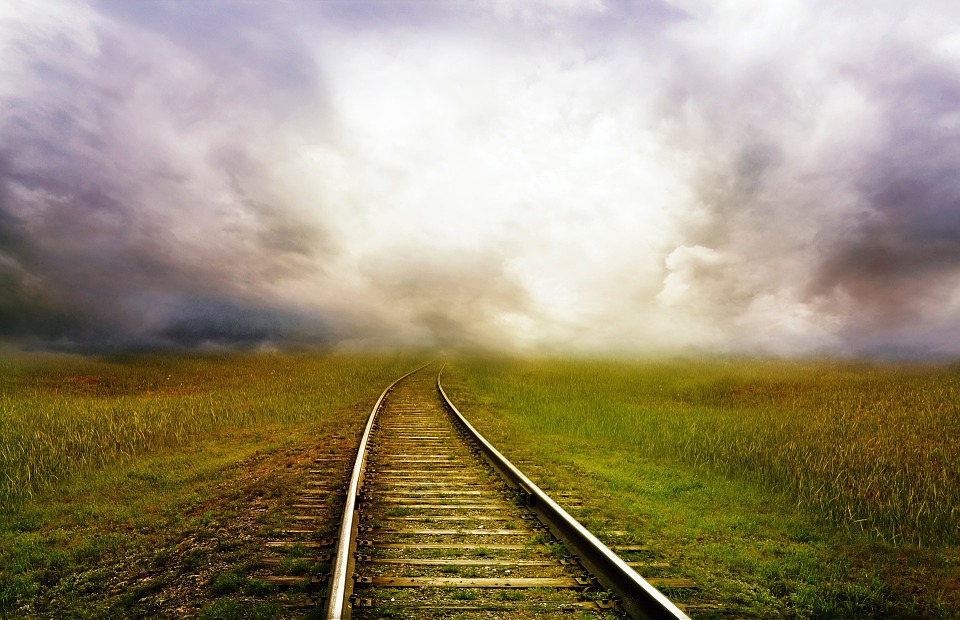 NON PONETEVI LIMITI
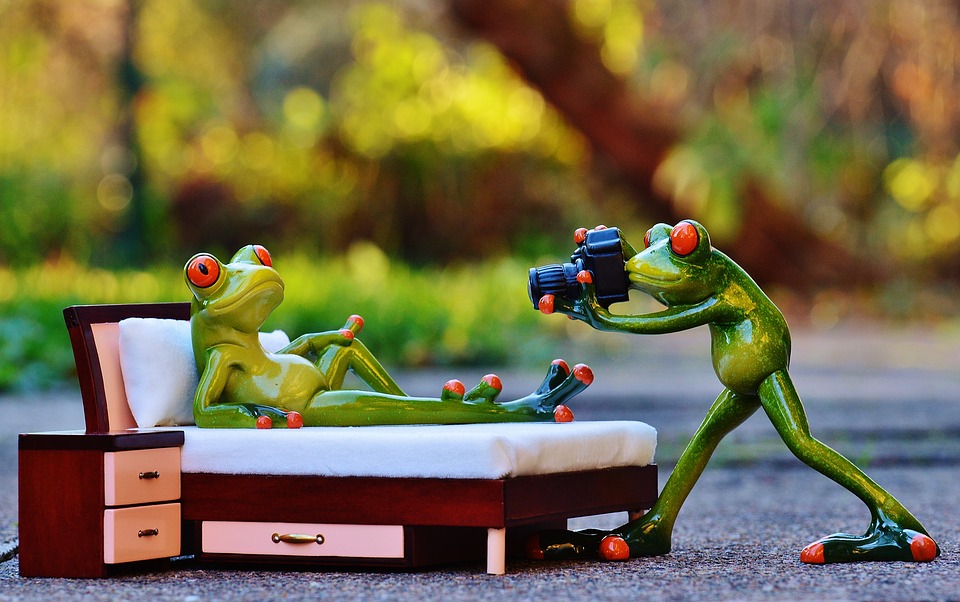 METTETE BELLE FOTO
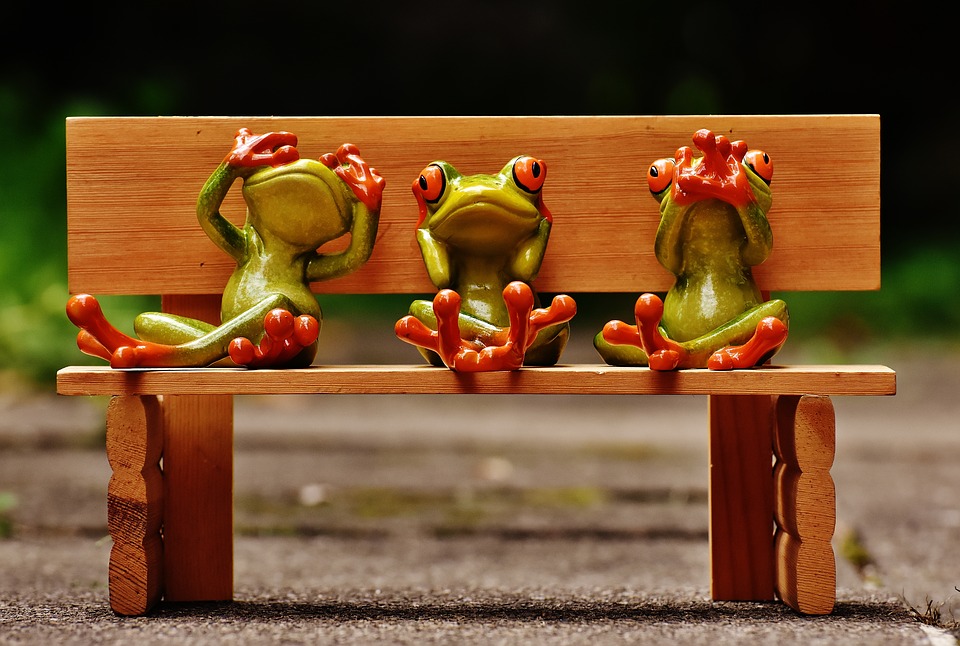 E PENSATE SEMPRE AL VOSTRO PUBBLICO
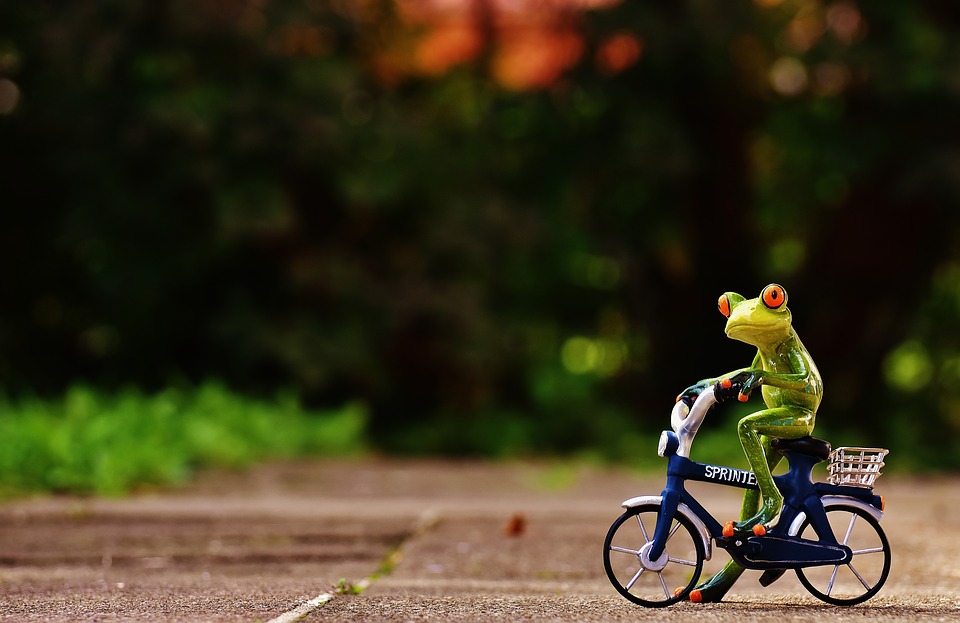 ORA SIETE PRONTI A PARTIRE
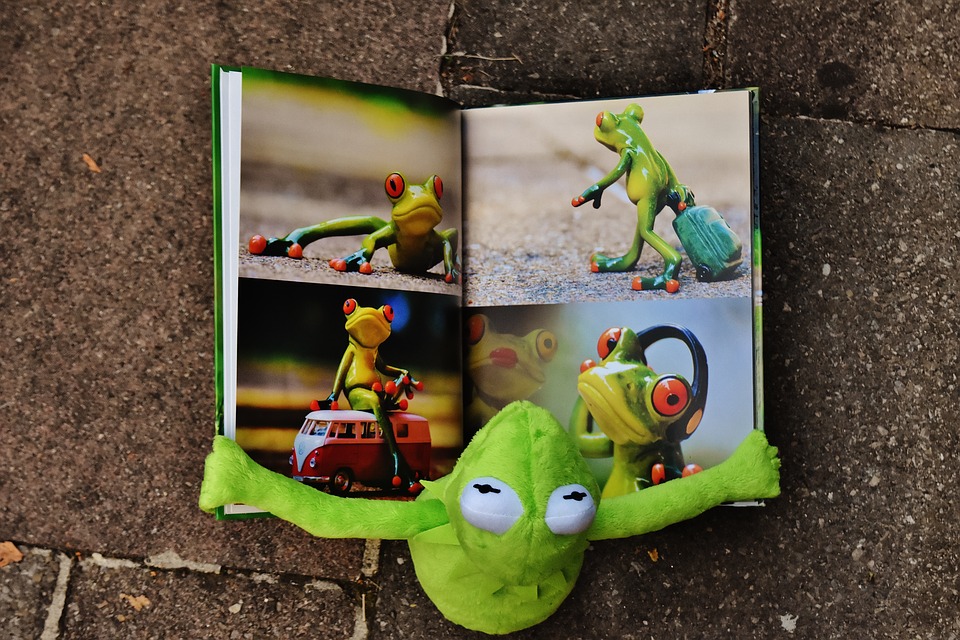 A
RACCONTARE IL VOSTRO VIAGGIO
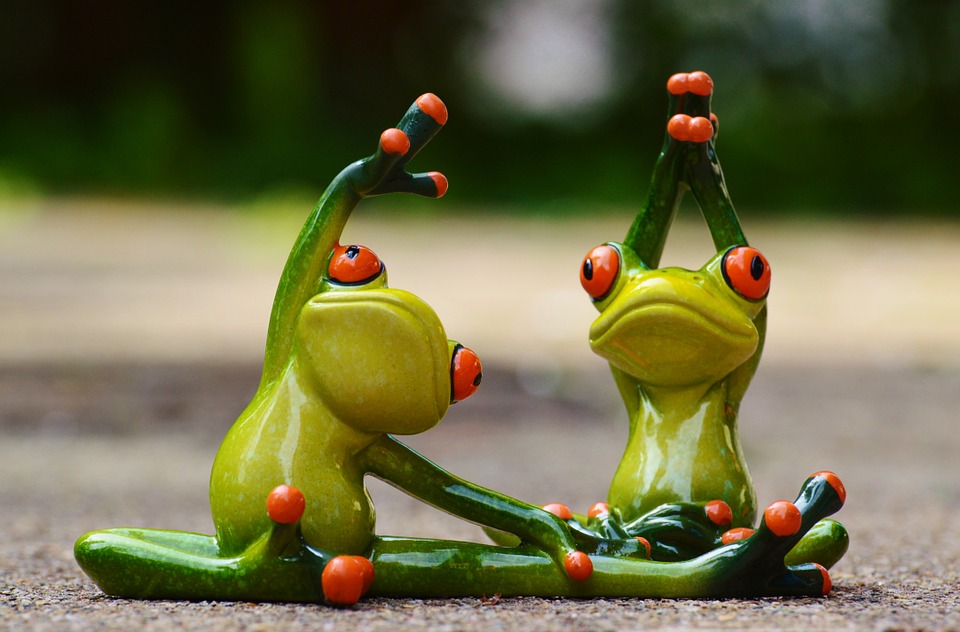 IMPEGNATEVI AL 
MASSIMO
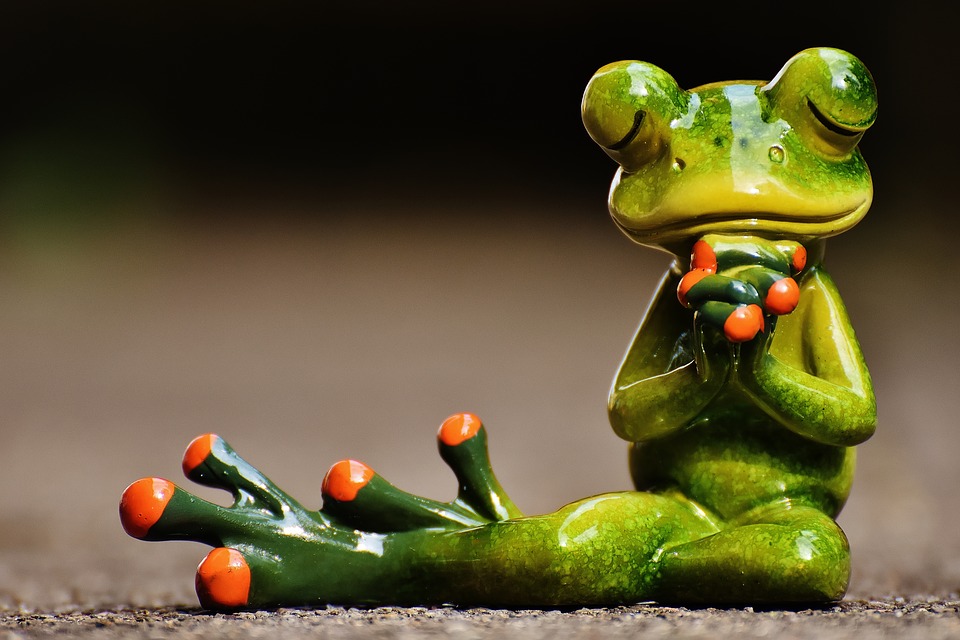 MEDITATE SEMPRE SU CIÒ CHE STATE FACENDO
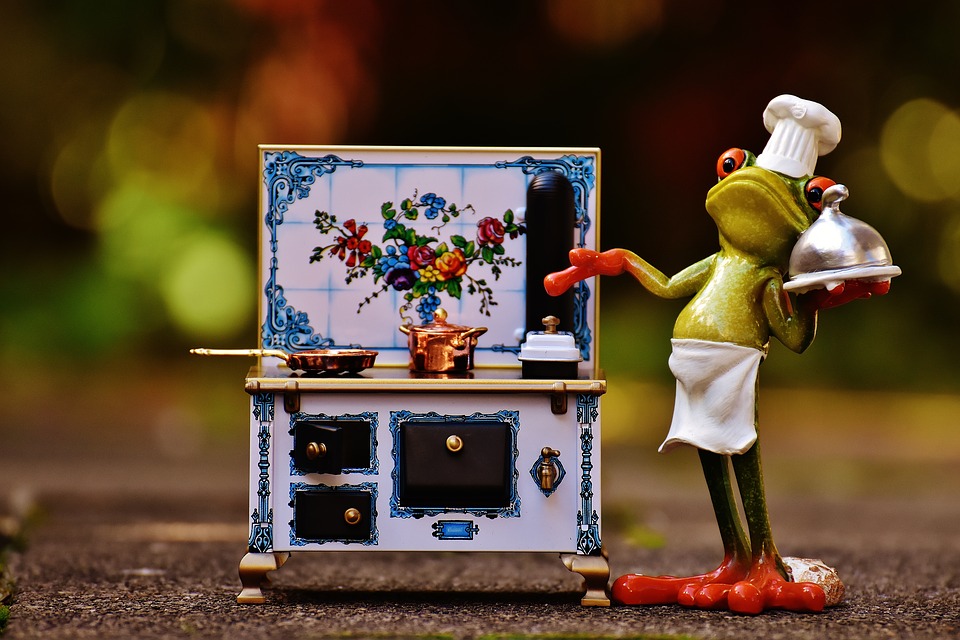 SU CIÒ CHE VOLETE TRASMETTERE
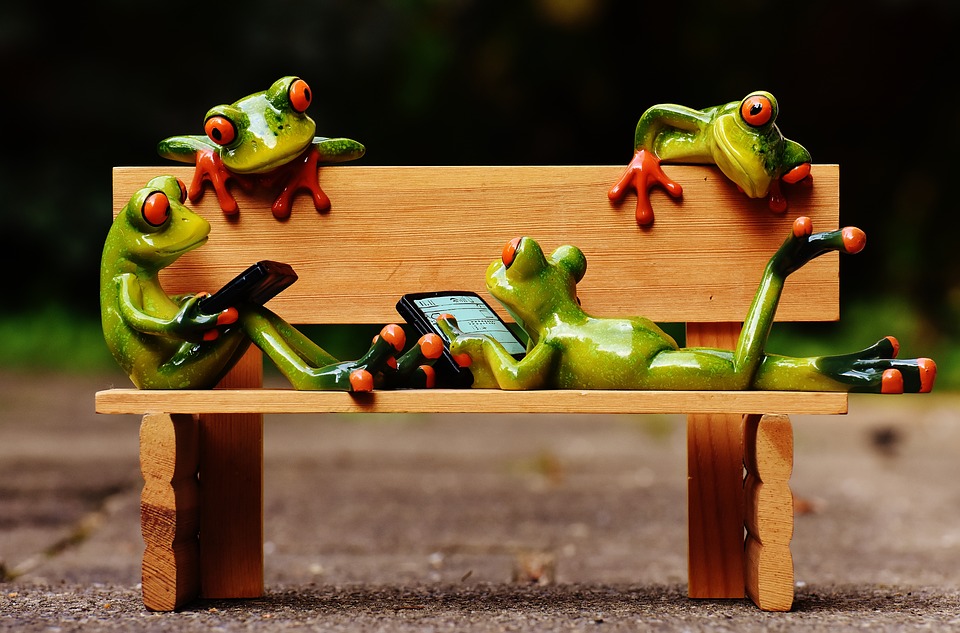 MA SOPRATTUTTO DIVERTITEVI
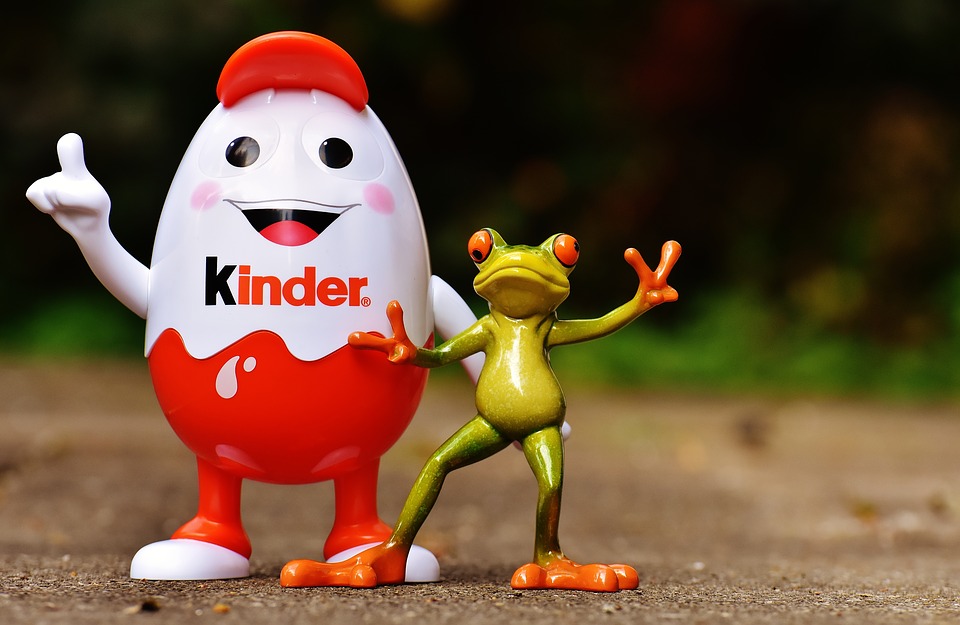 E USATE L’IMMAGINAZIONE
PERCHÈ...
...RICORDATEVI
SEMPRE
CHE...
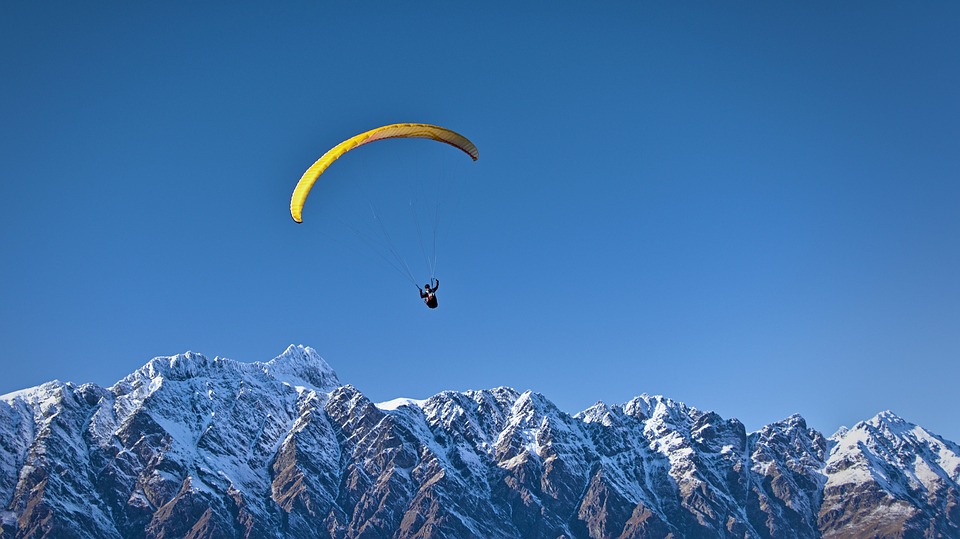 “LA MENTE È COME UN PARACADUTE, FUNZIONA SOLO SE SI APRE”
                                      (A.EINSTEIN)